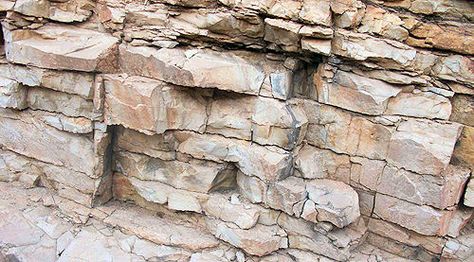 Amplitude signatures in fractured media
Alexey Stovas and Song Jin,
NTNU, Trondheim, Norway
EGU General Assembly 2020, GD8.2, 07.05.2020
OUTLINE
Fractured model. Linear slip.
Effective anisotropy
PP wave reflection coefficient
Conclusions
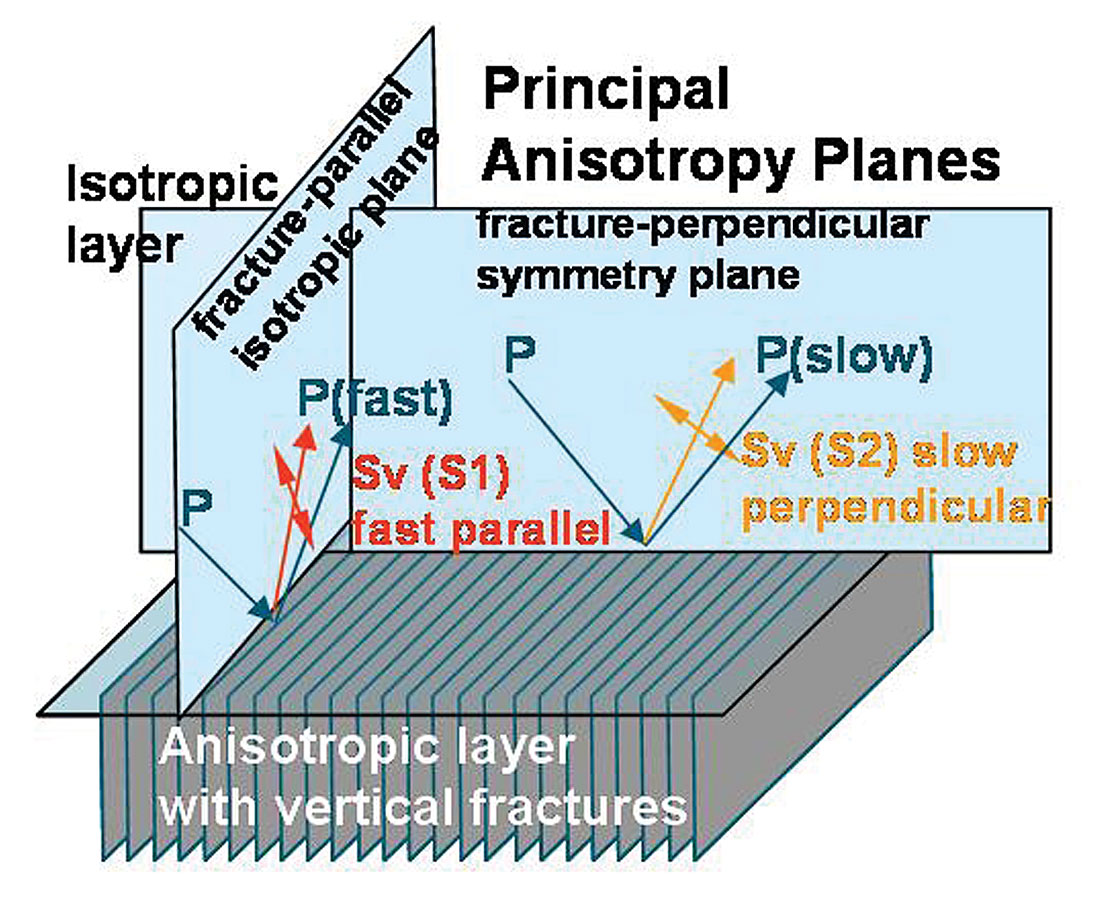 Model. Effective anisotropy
Linear slip theory (Schoenberg and Helbig (1997)
No fractures:         Isotropic model
Horizontal fractures:       Transversely isotropic model with a horizontal symmetry axis
Horizontal&Vertical fractures:      Orthorhombic model
Horizontal&2 sets of Vertical non-orthogonal fractures:      Monoclinic model
Horizontal&2 sets of Vertical&Oblique fractures:       Triclinic model
PP wave reflection coefficient
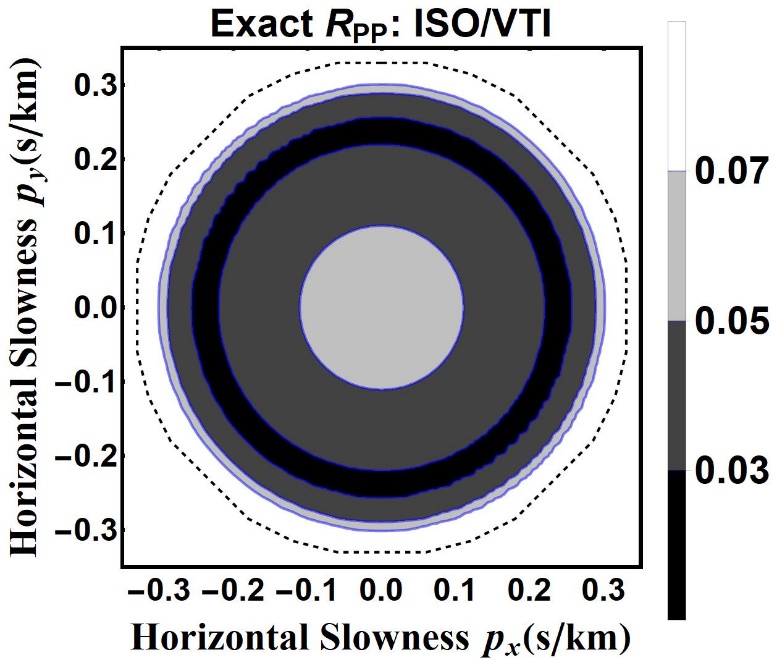 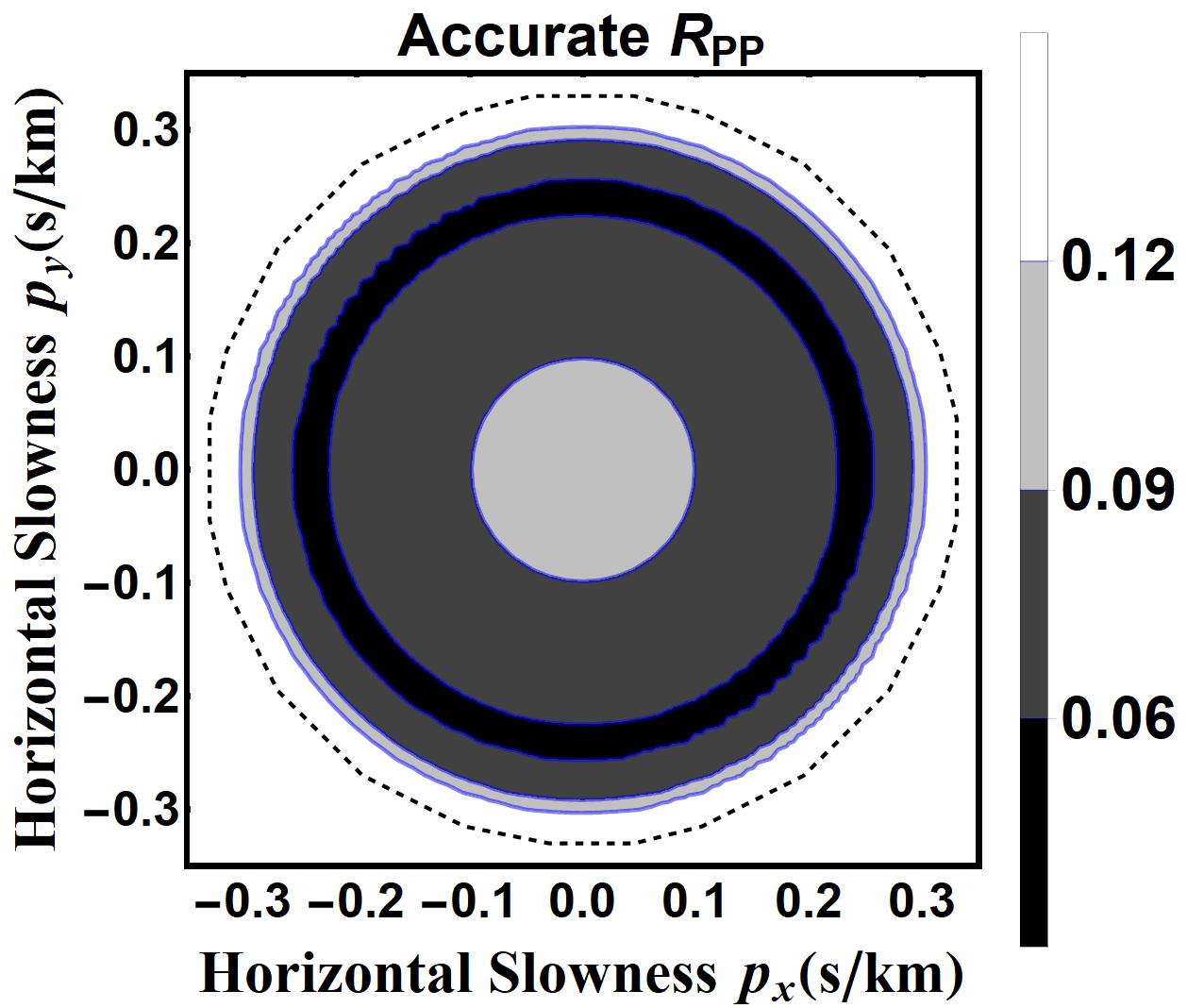 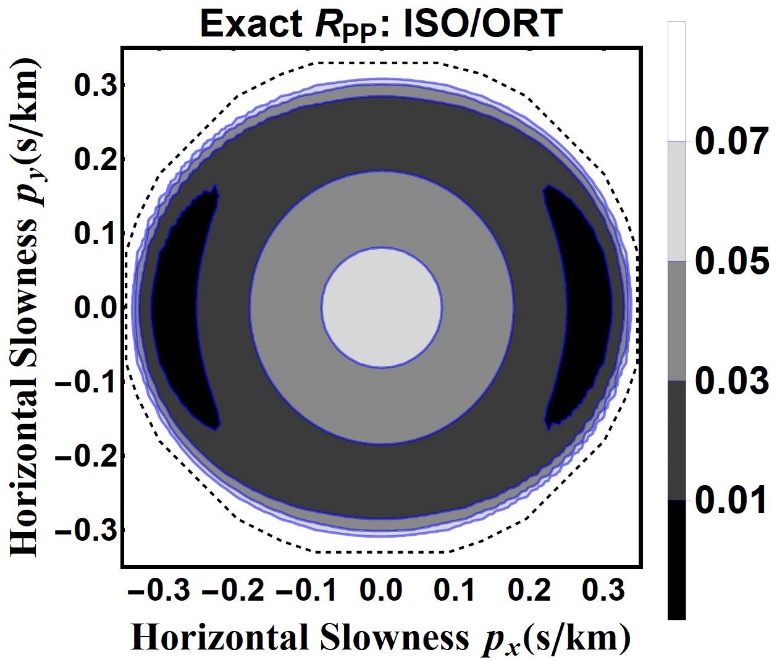 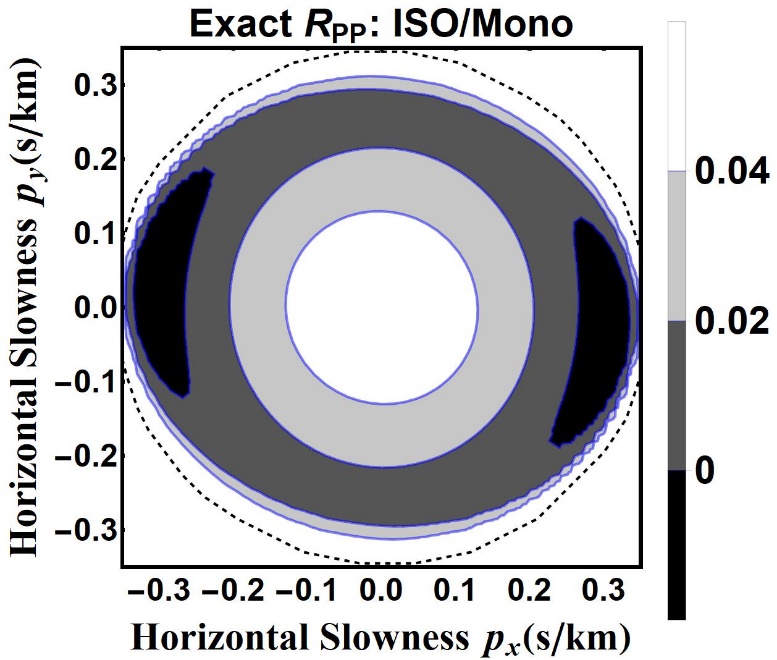 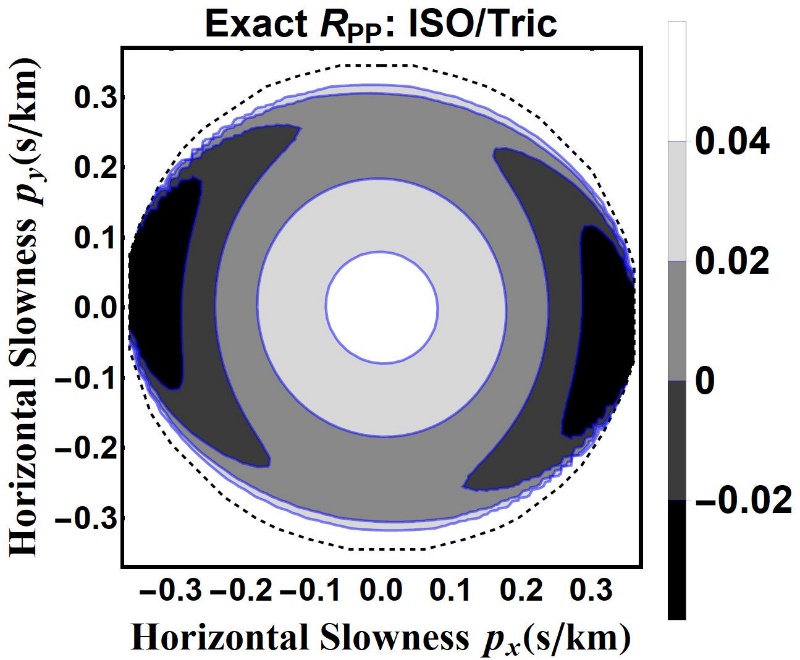 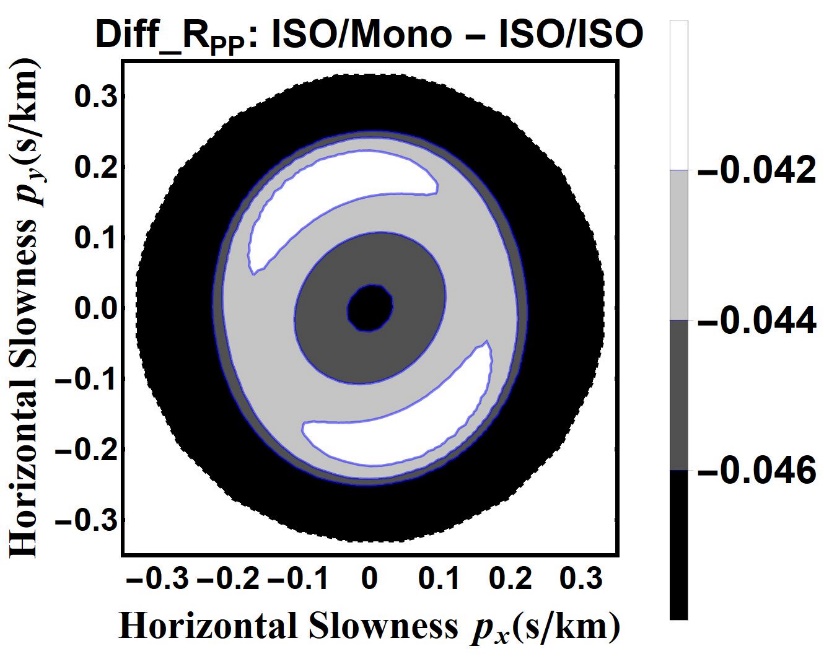 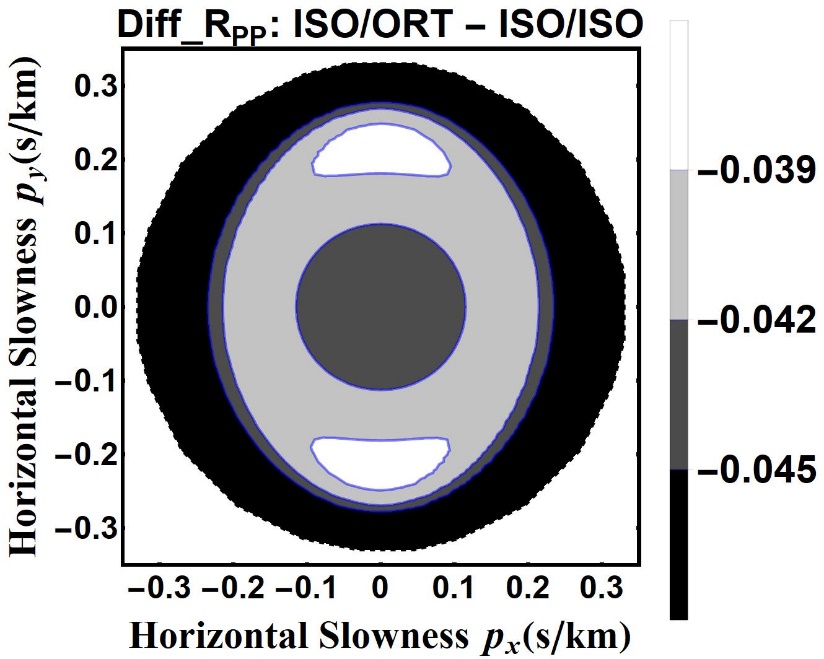 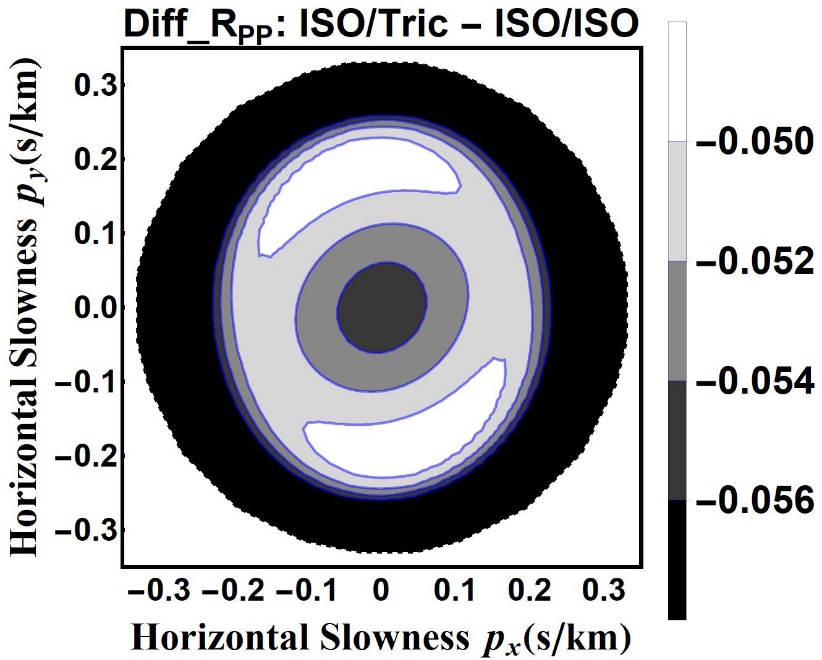 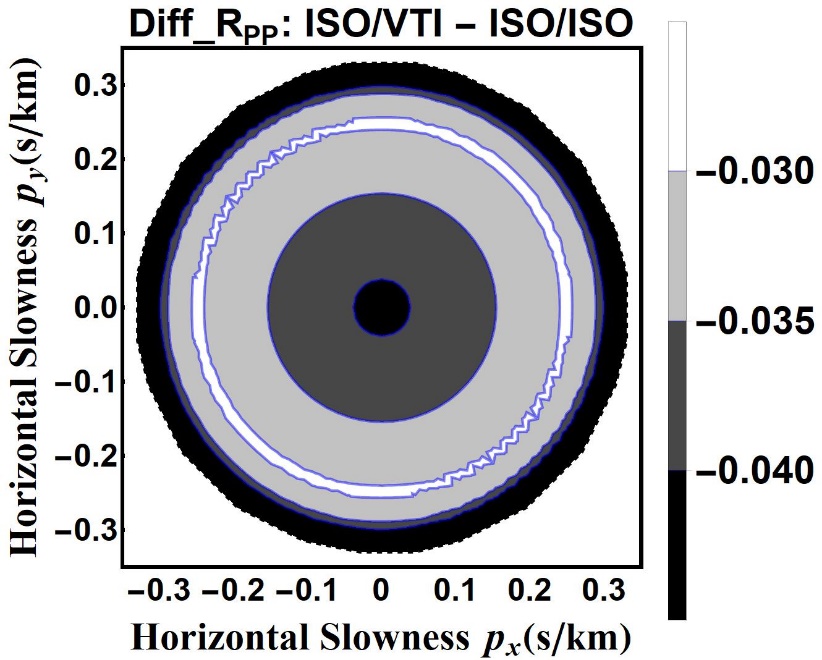 Jin&Stovas 2019a,b; 2020a,b,c
Conclusions
Azimuthal distribution of reflection amplitudes can be used as indicator of fracture orientation.
Amplitudes Versus Angles provide sufficient information for seismic inversion.
Next step is utilization of converted waves.